ZŠ s MŠ Kotešová
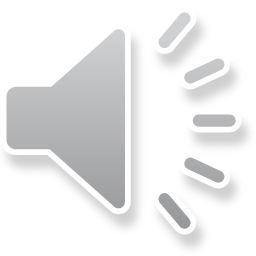 CHARAKTERISTIKA MŠ

Naša MŠ je umiestnená v pokojnej časti obce Kotešová, obklopená krásnym prírodným prostredím. Tvoria ju 4 priestranné triedy a poskytuje celodennú starostlivosť pre deti od 2,5 do 6 rokov a deťom s odloženou povinnou školskou dochádzkou.
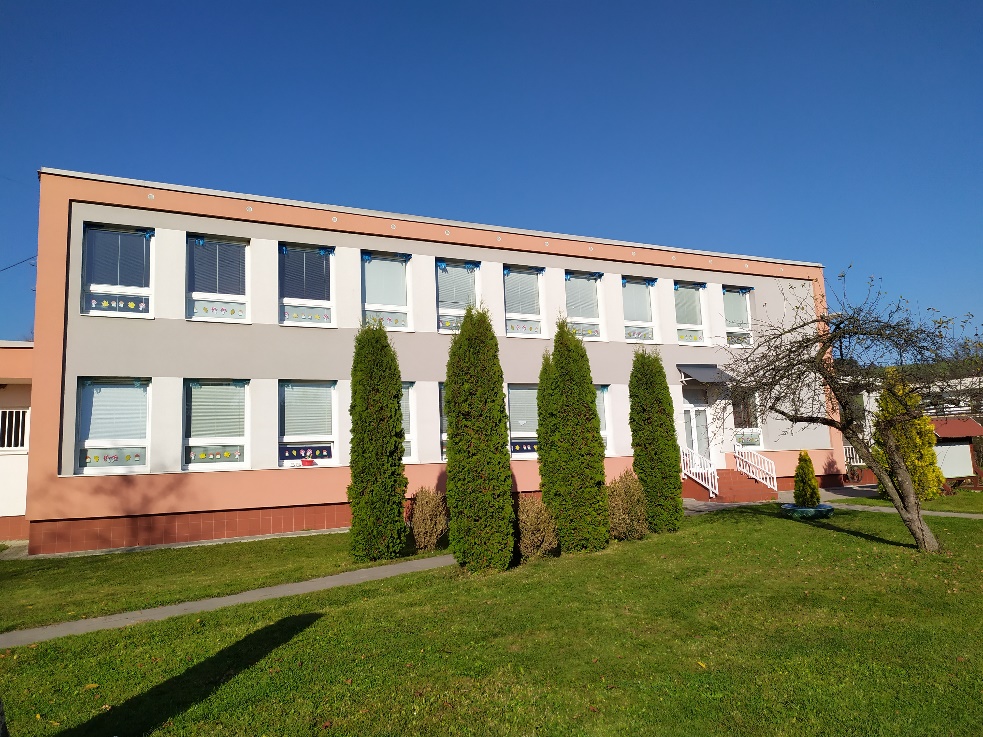 Priestory exteriéru
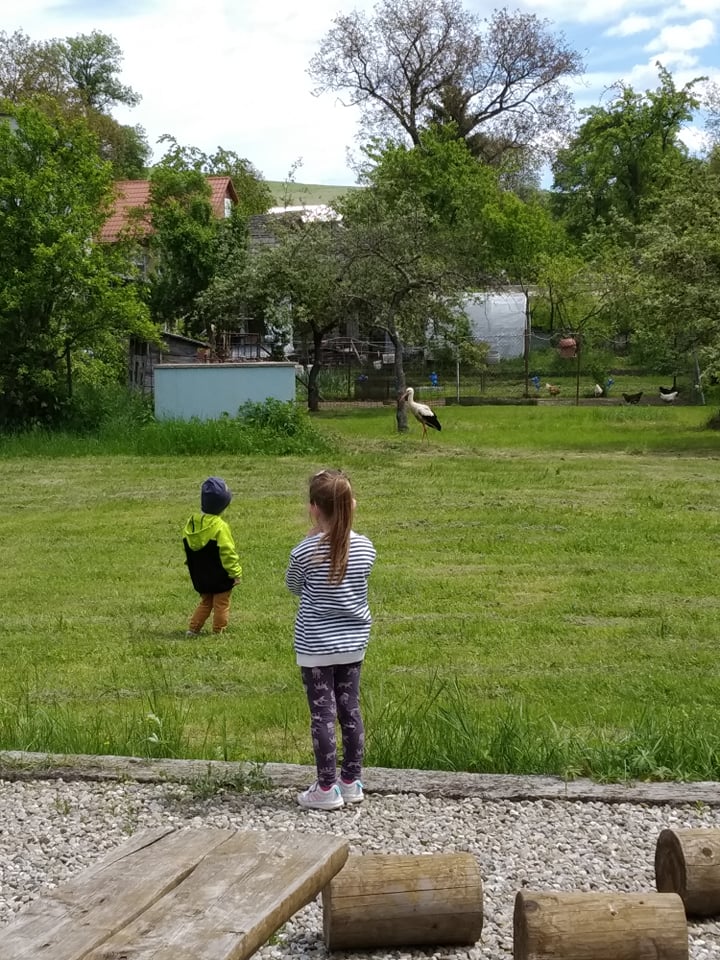 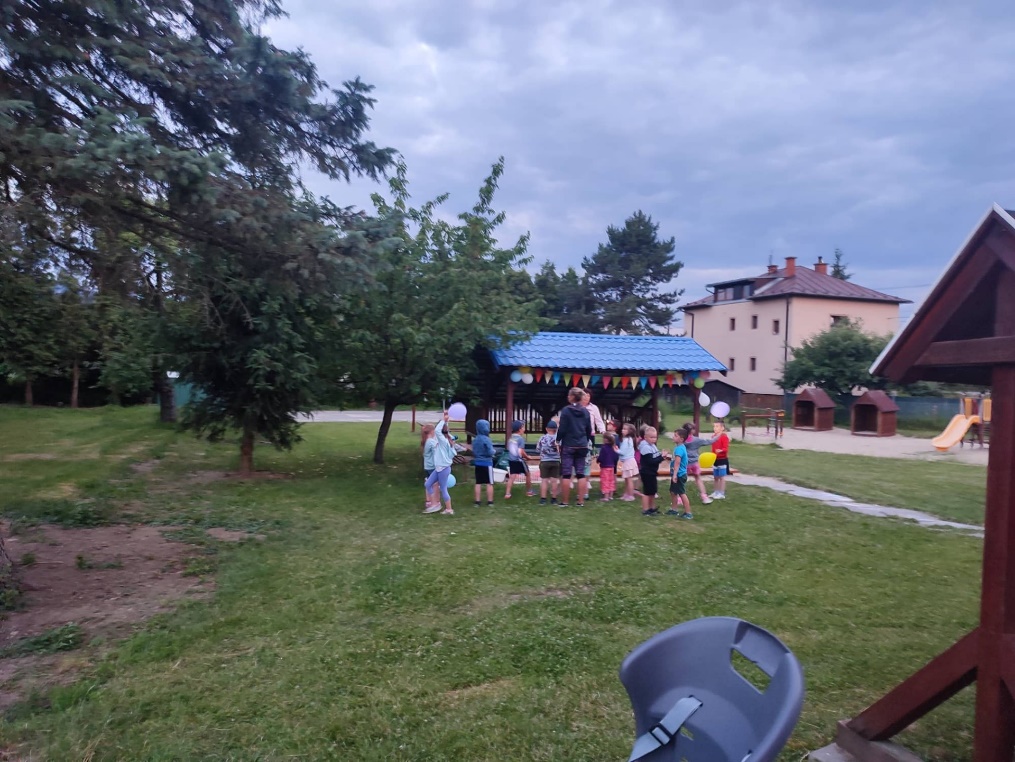 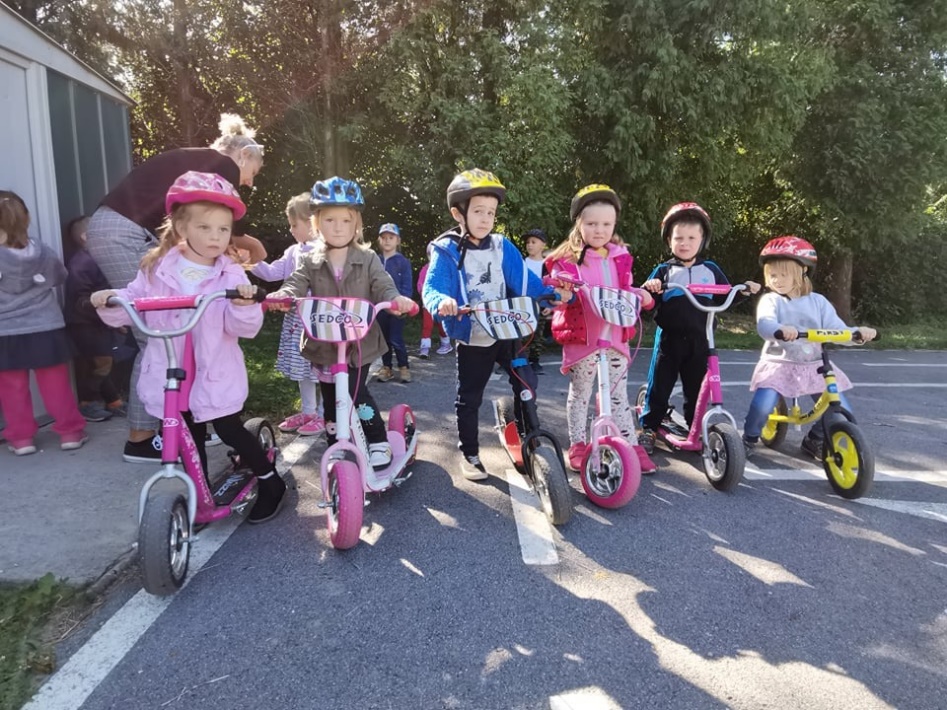 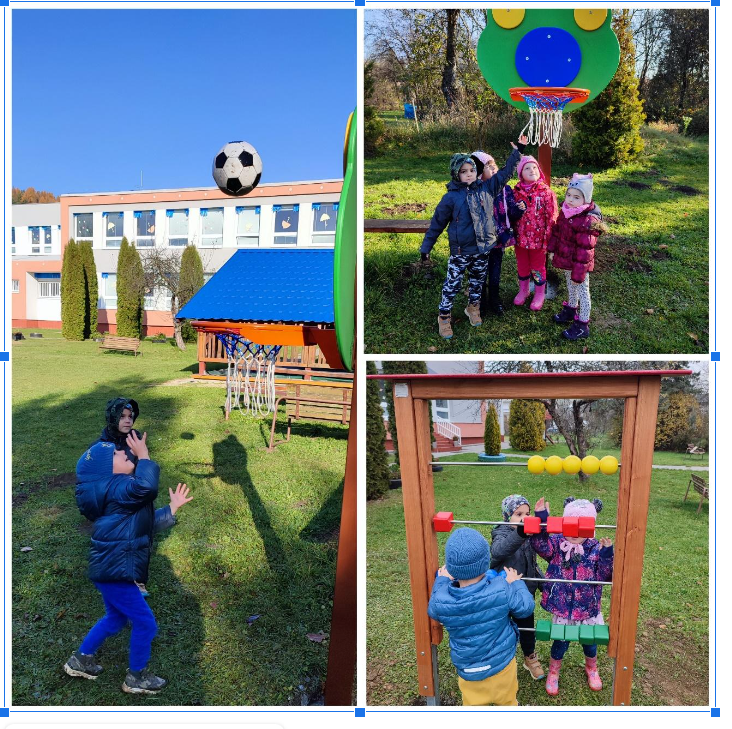 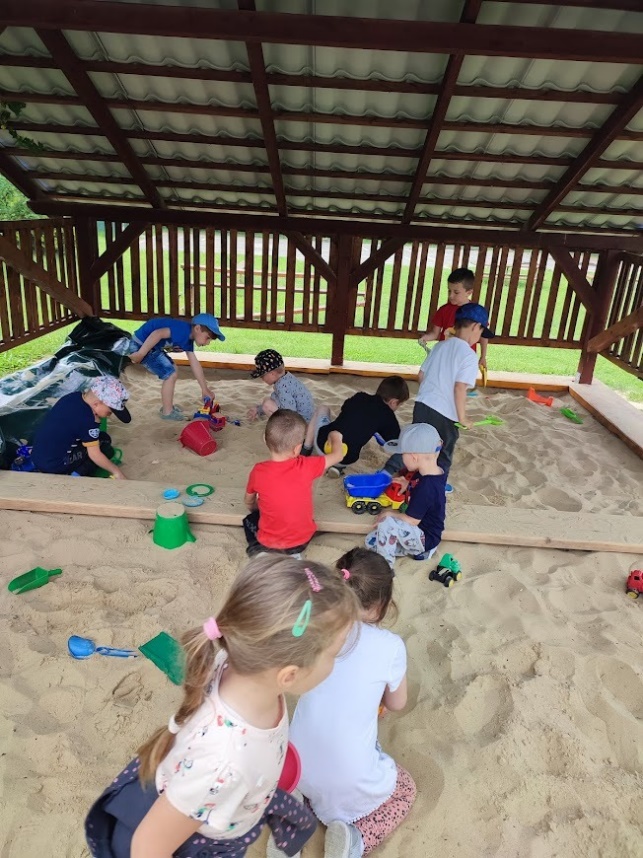 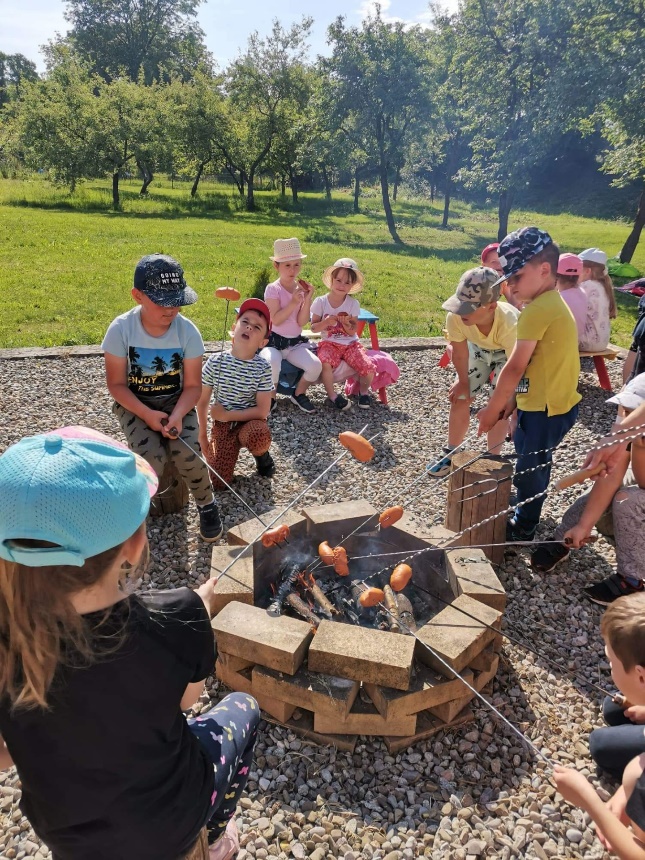 Vízia MŠNavštevovať Materskú školu s radosťou, tešiť sa na dni plné hier a nového poznávania.
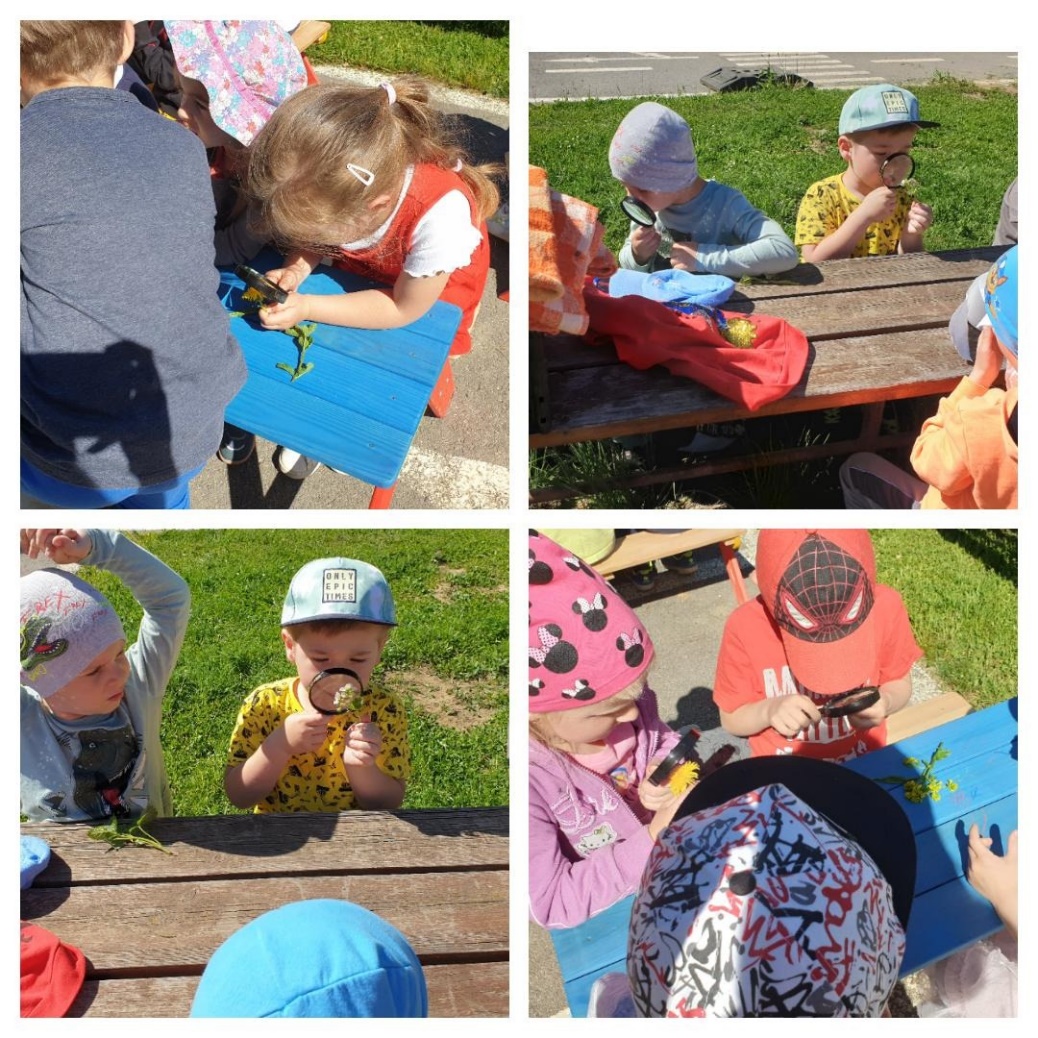 Motto MŠ
,, Hraj sa, smej sa, objavuj...“
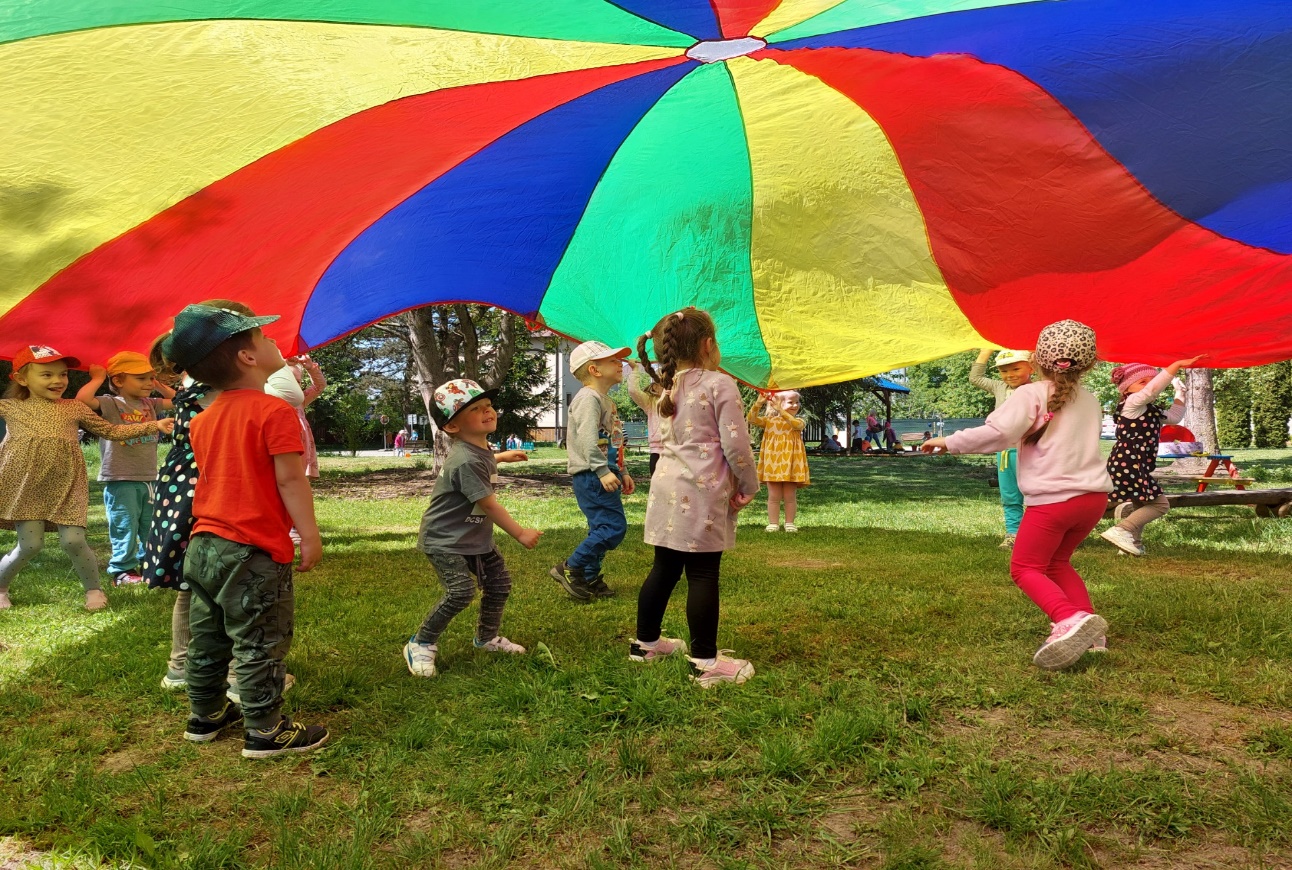 Denný režim
Takto vyzerá typický deň v našej MŠ.
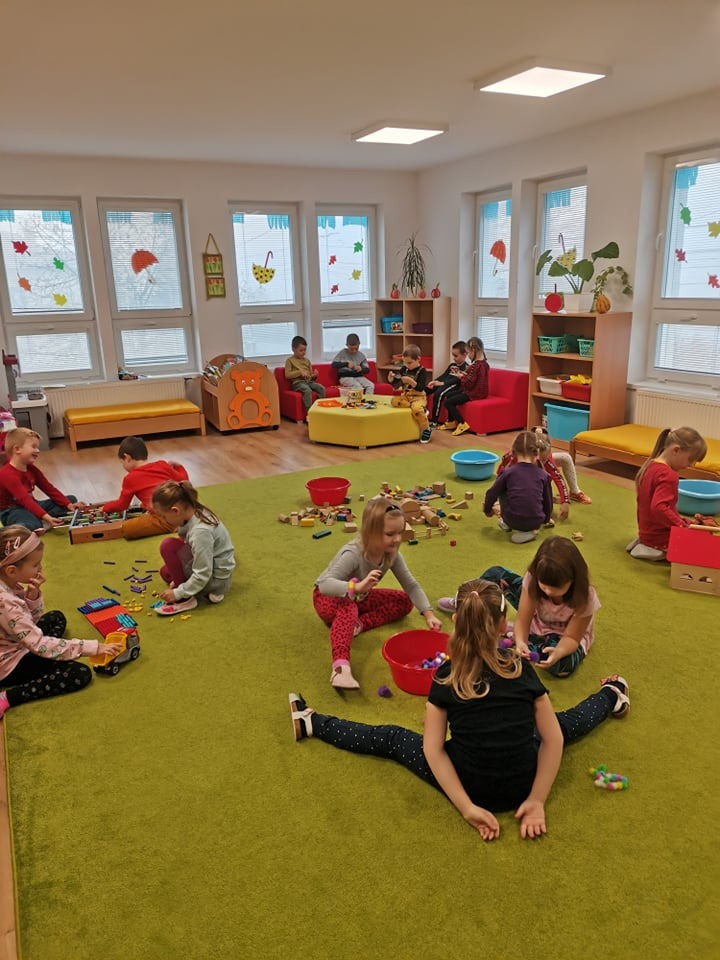 Spoznajte našu MŠ
Našim cieľom je zvyšovanie úcty k tradičnej ľudovej kultúre, regionálnym tradíciám a kultúrnemu dedičstvu prostredníctvom vystúpení, besied, exkurzií a spolupráce s kultúrnymi inštitúciami.
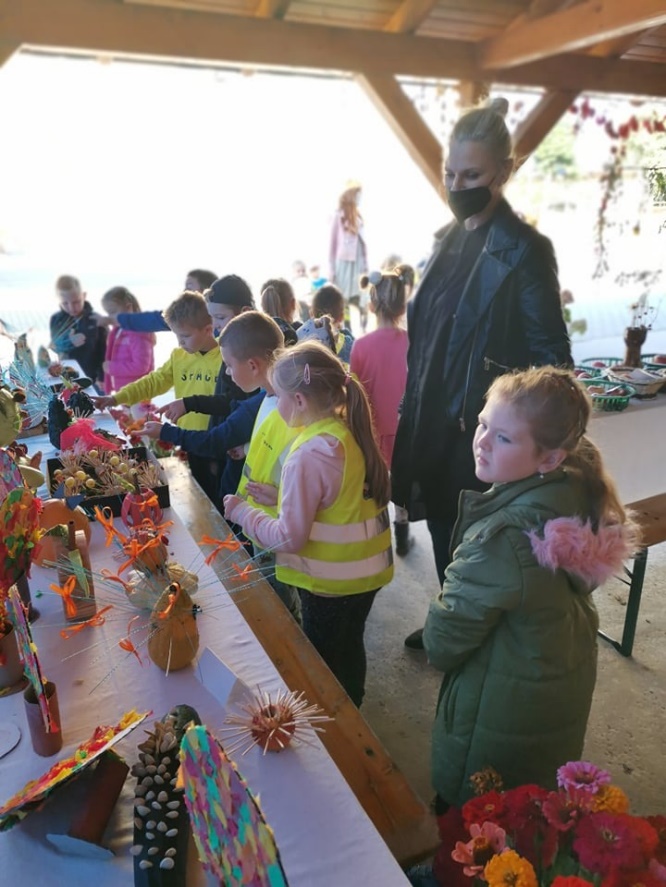 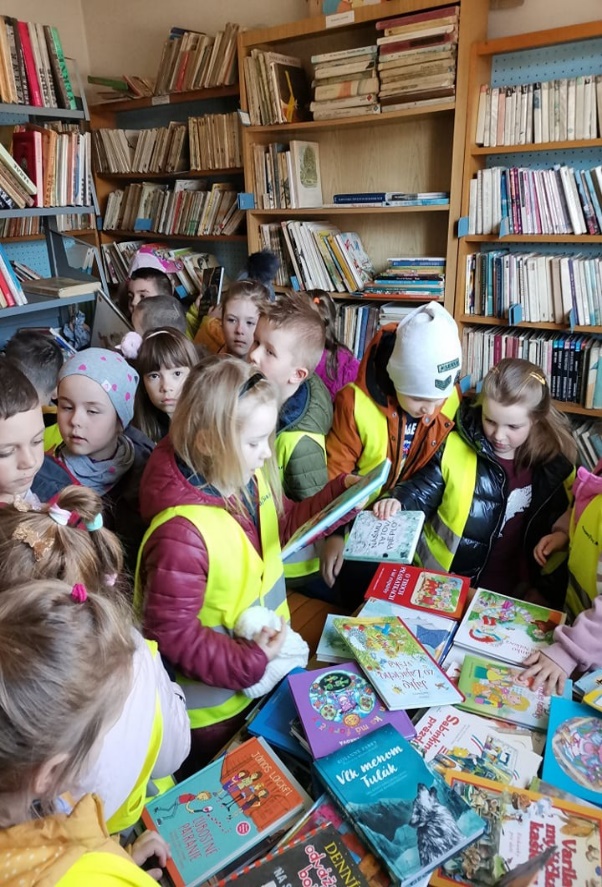 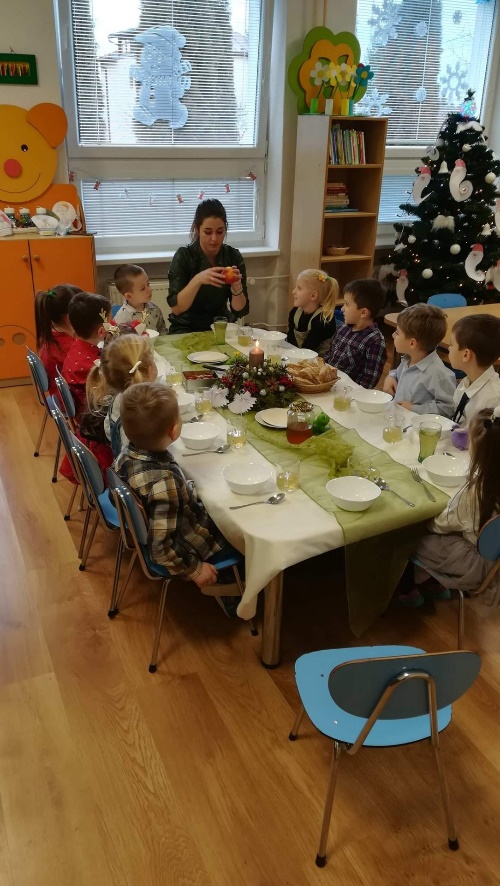 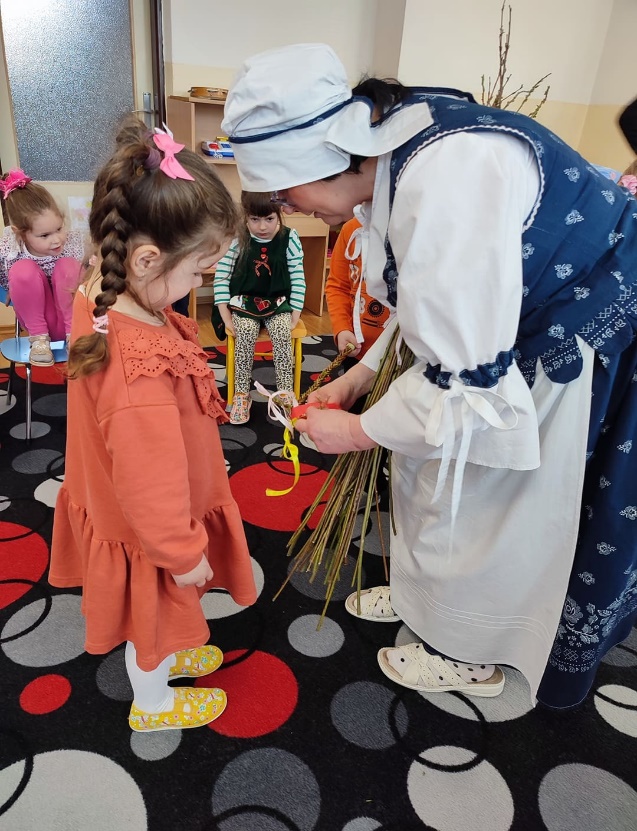 Naša práca je spestrená množstvom akcií, ktoré majú niekoľkoročnú tradíciu a stále hľadáme nové možnosti na spestrenie pobytu detí v MŠ počas celého školského roka.
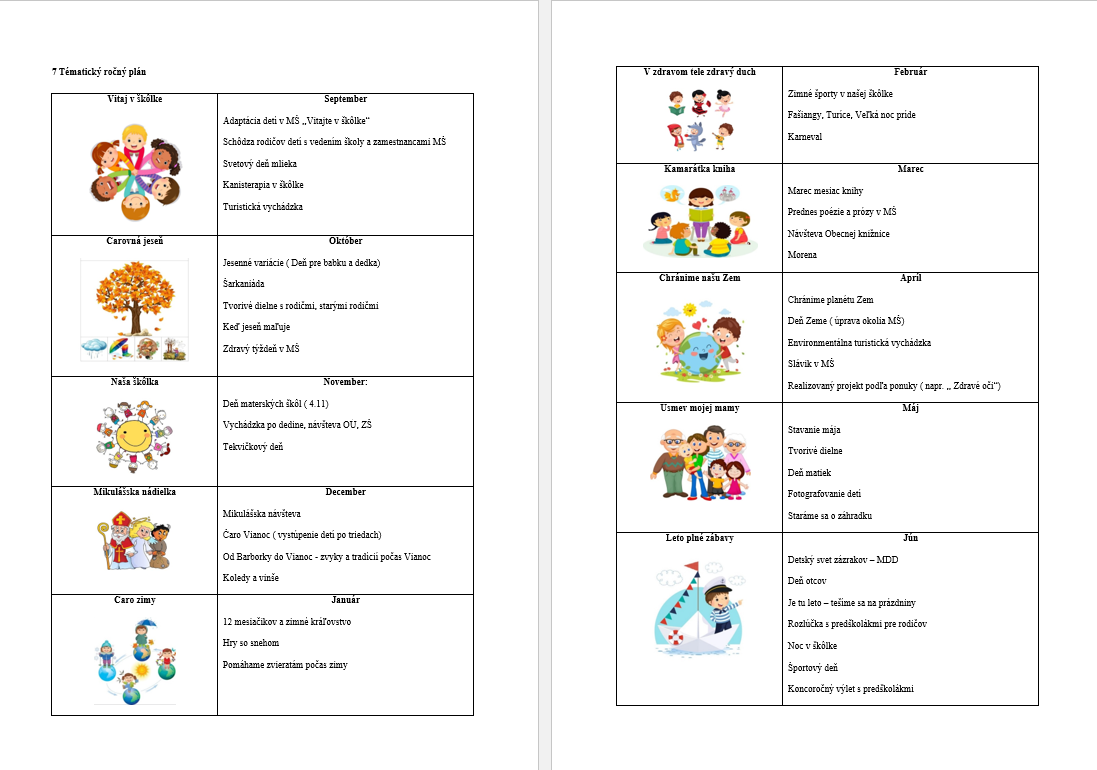 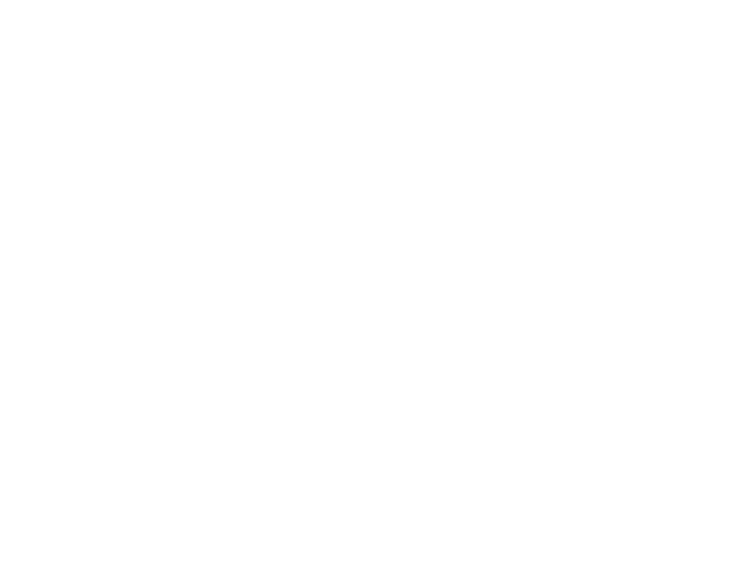 Akcie našej MŠ
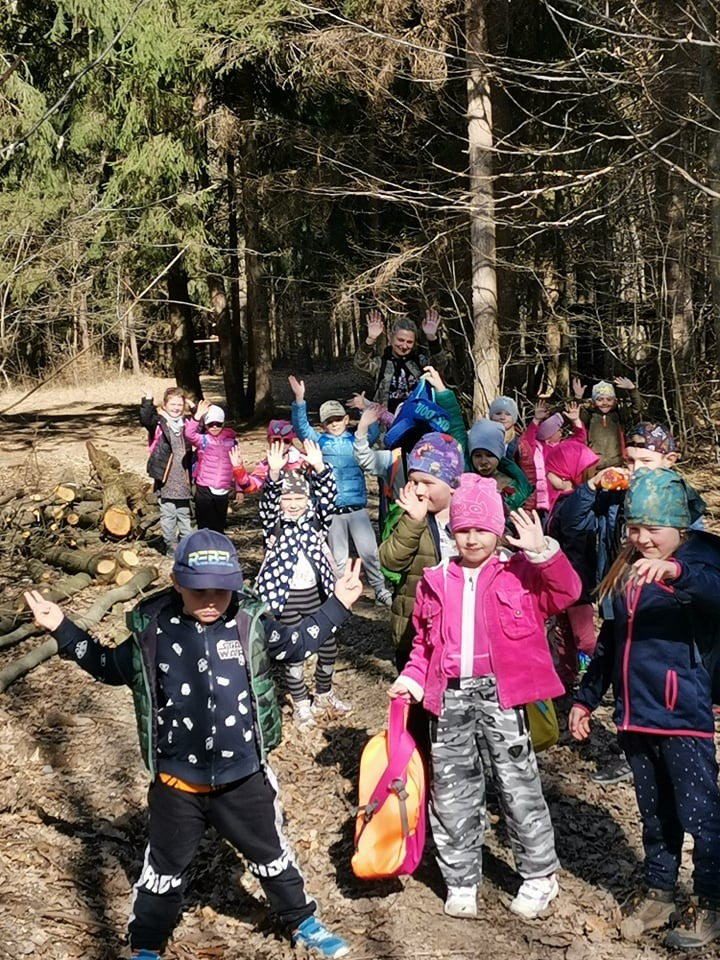 Turistická vychádzka




Tvorivé dielne
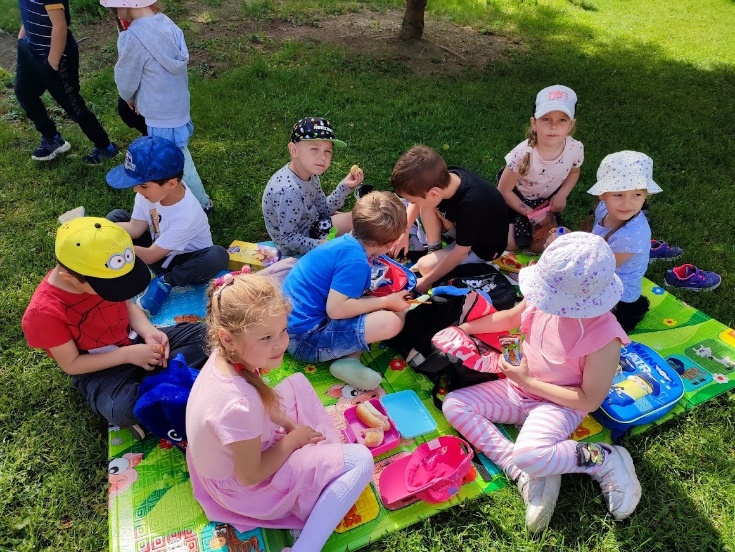 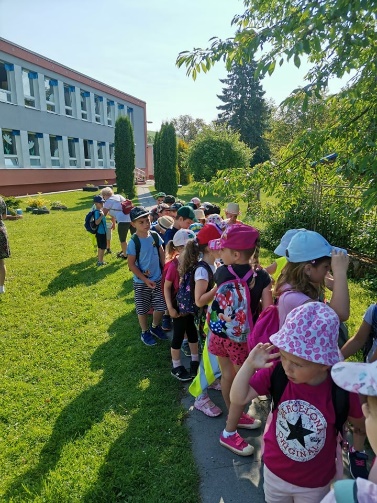 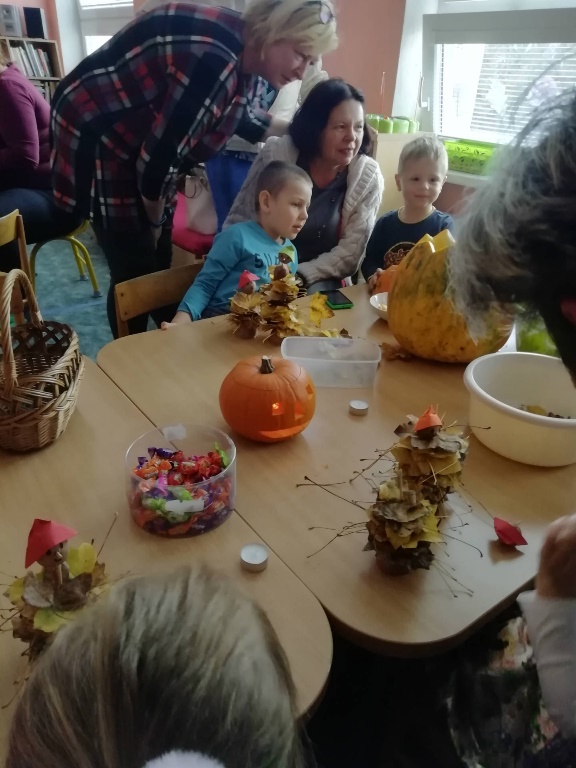 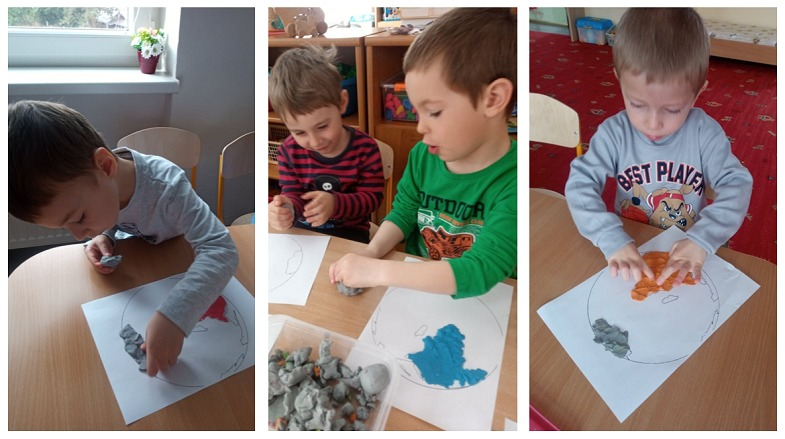 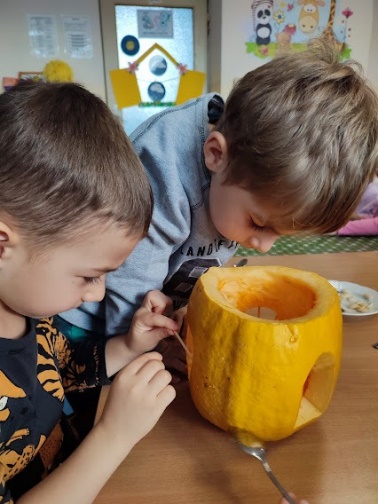 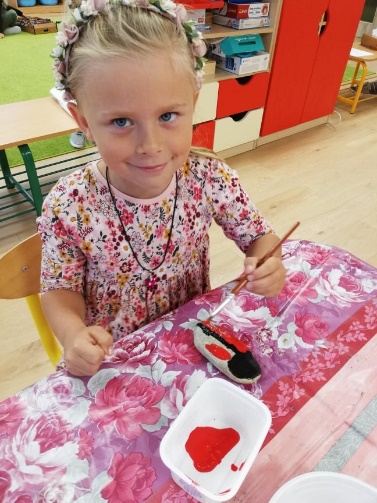 Akcie našej MŠ
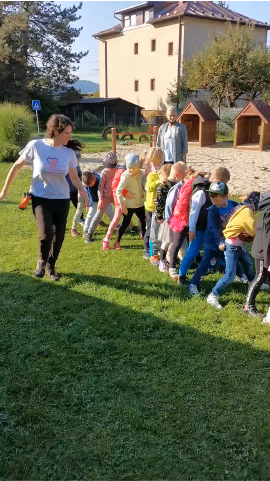 Canisterapia
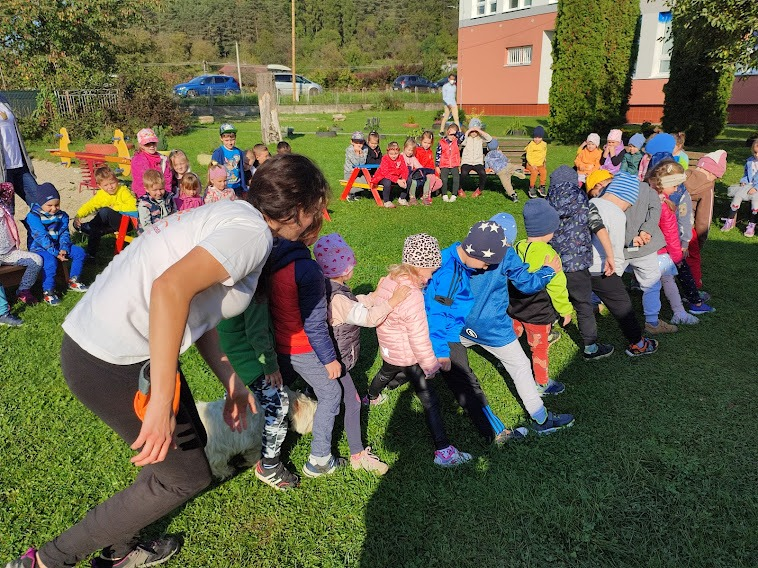 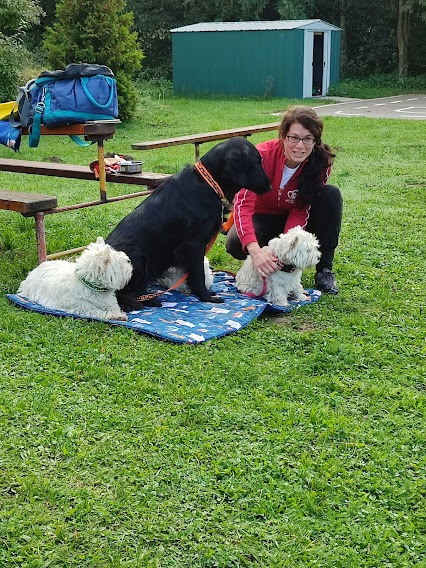 Mikuláš 





Vianočná pekáreň
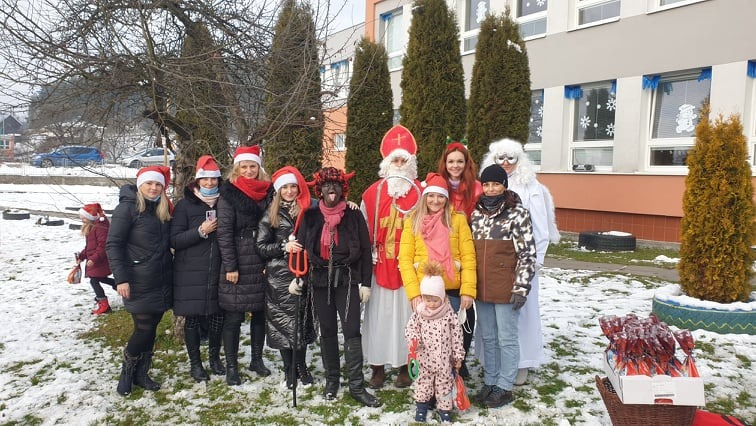 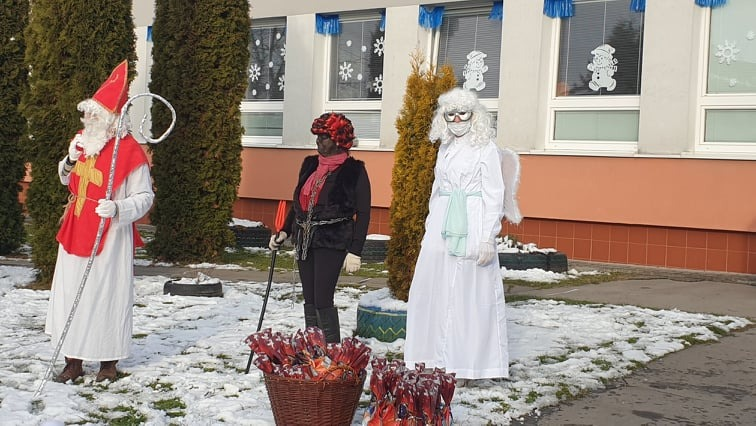 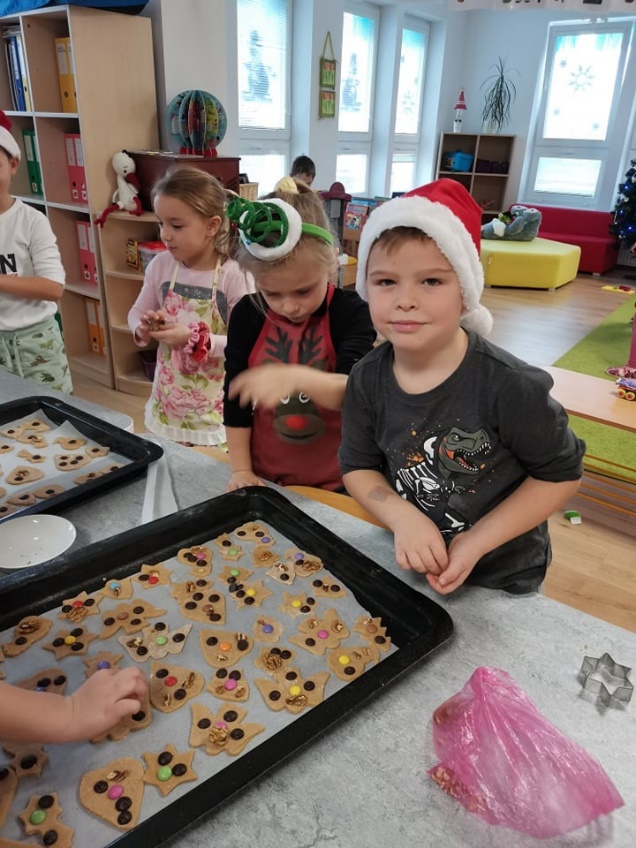 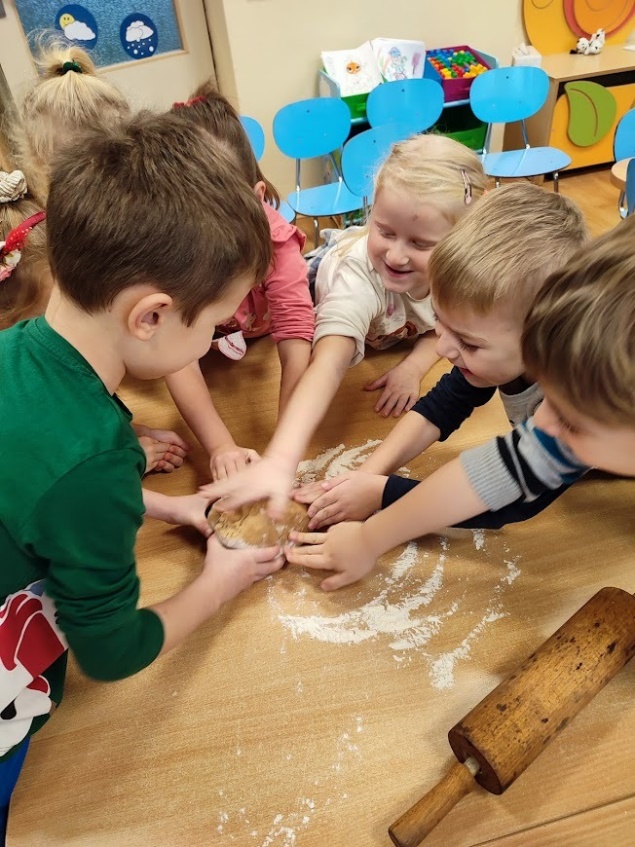 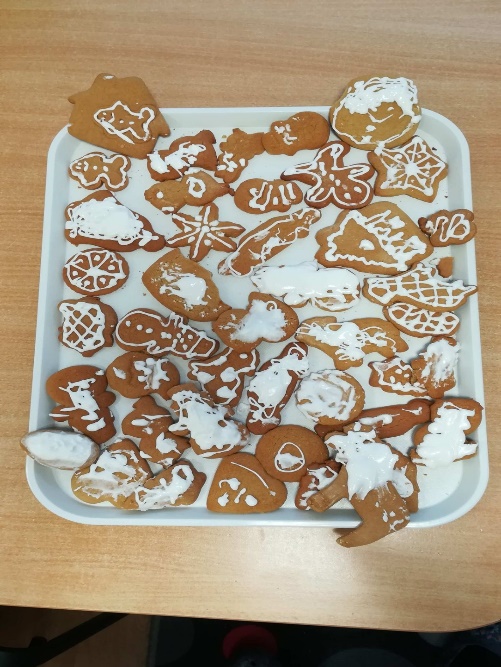 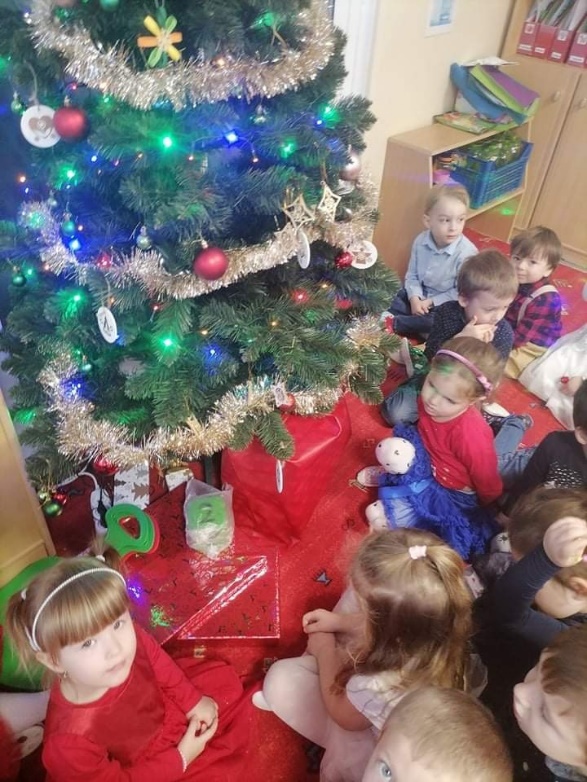 Posedenie pri stromčeku




Najkrajší snehuliak
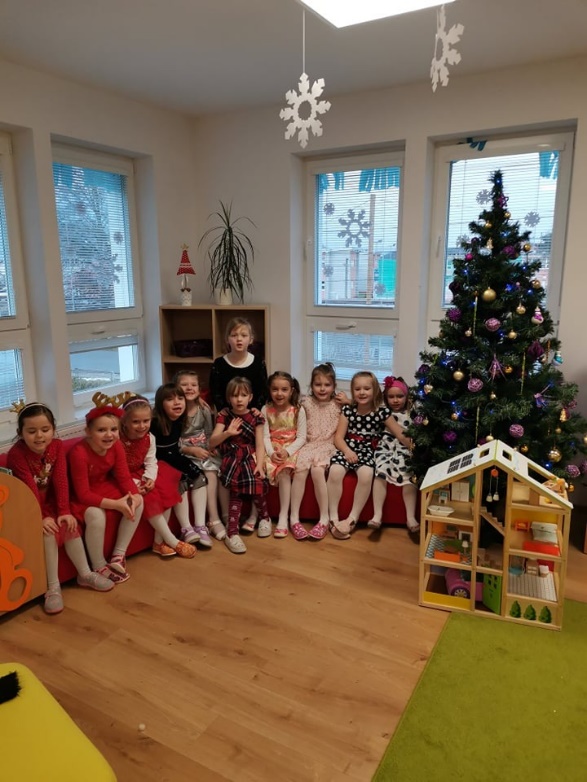 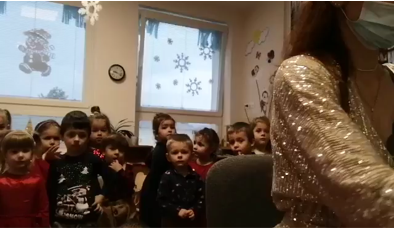 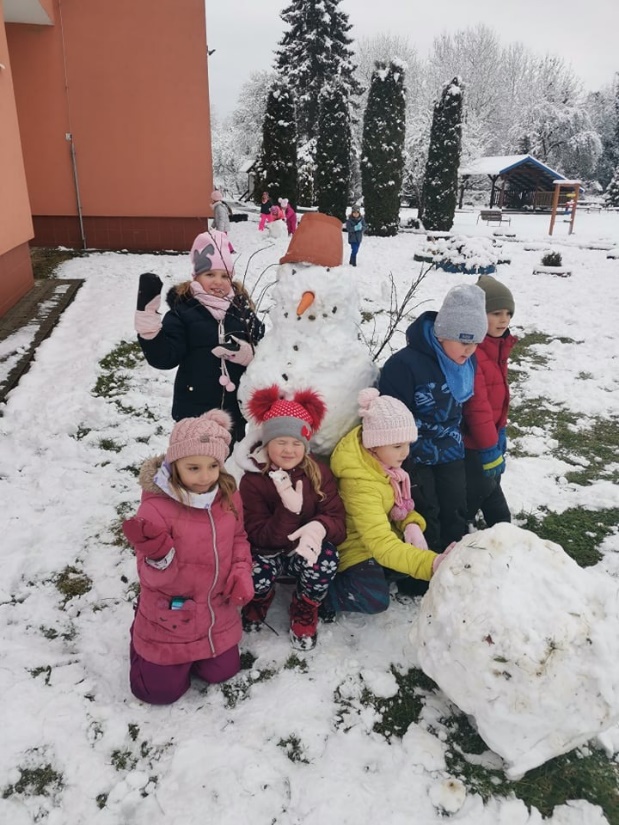 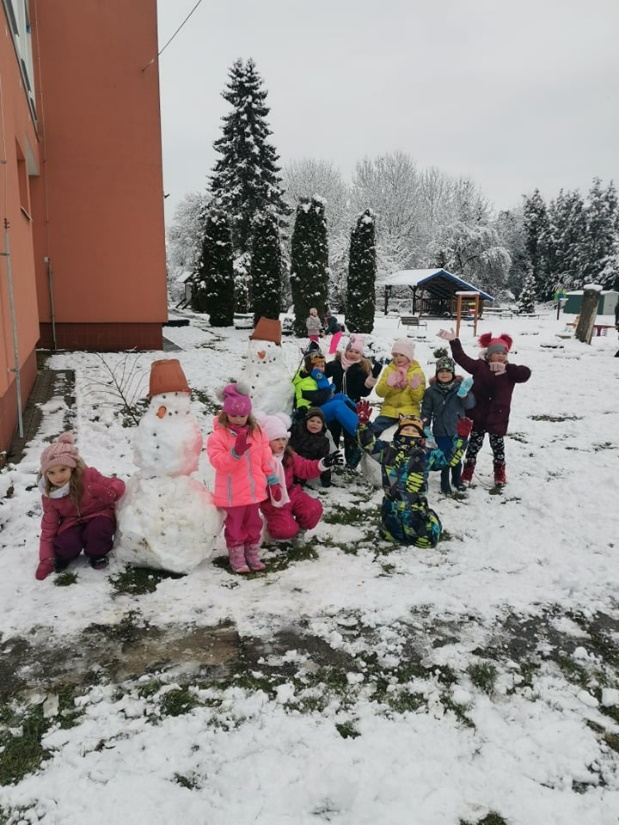 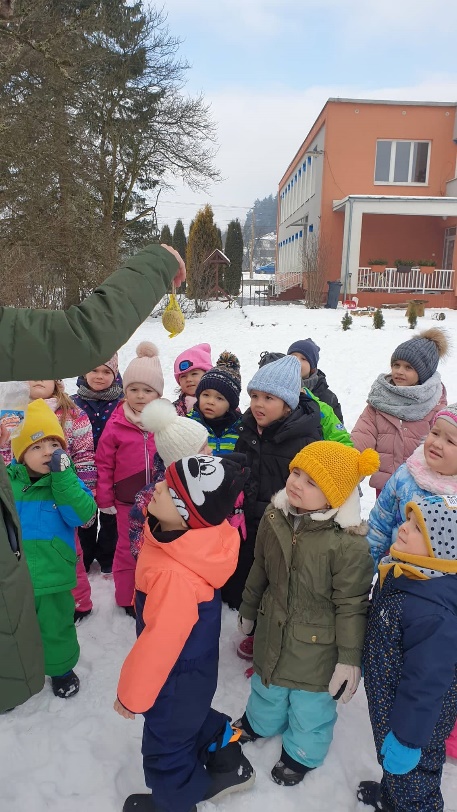 Kŕmenie vtáčikov




Zahrajkov koncert
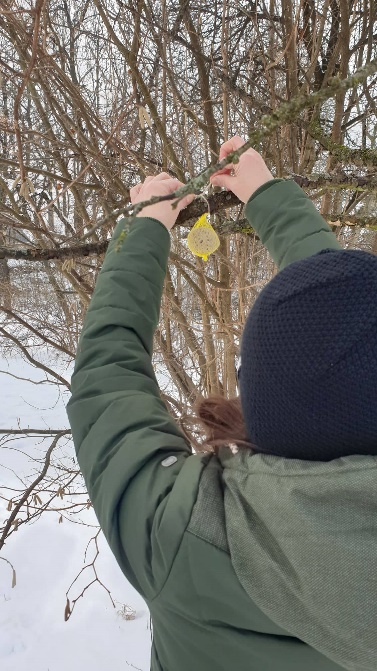 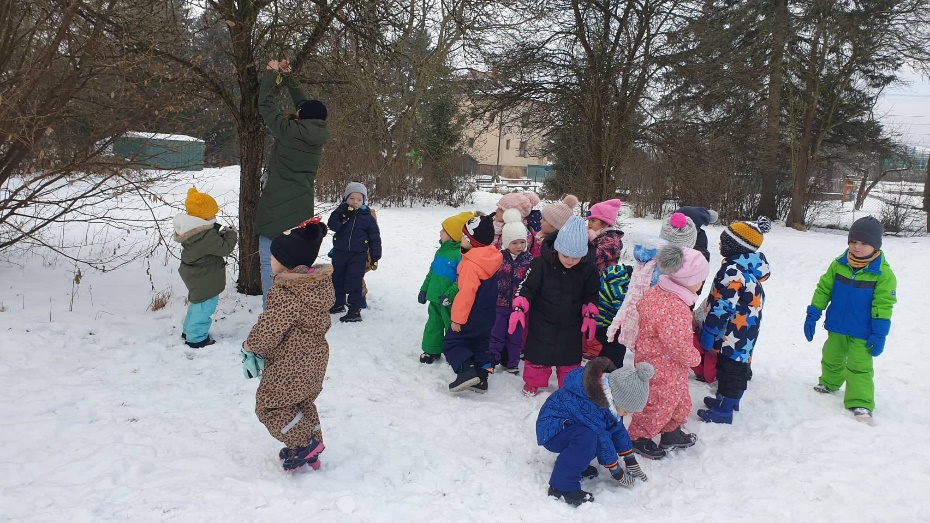 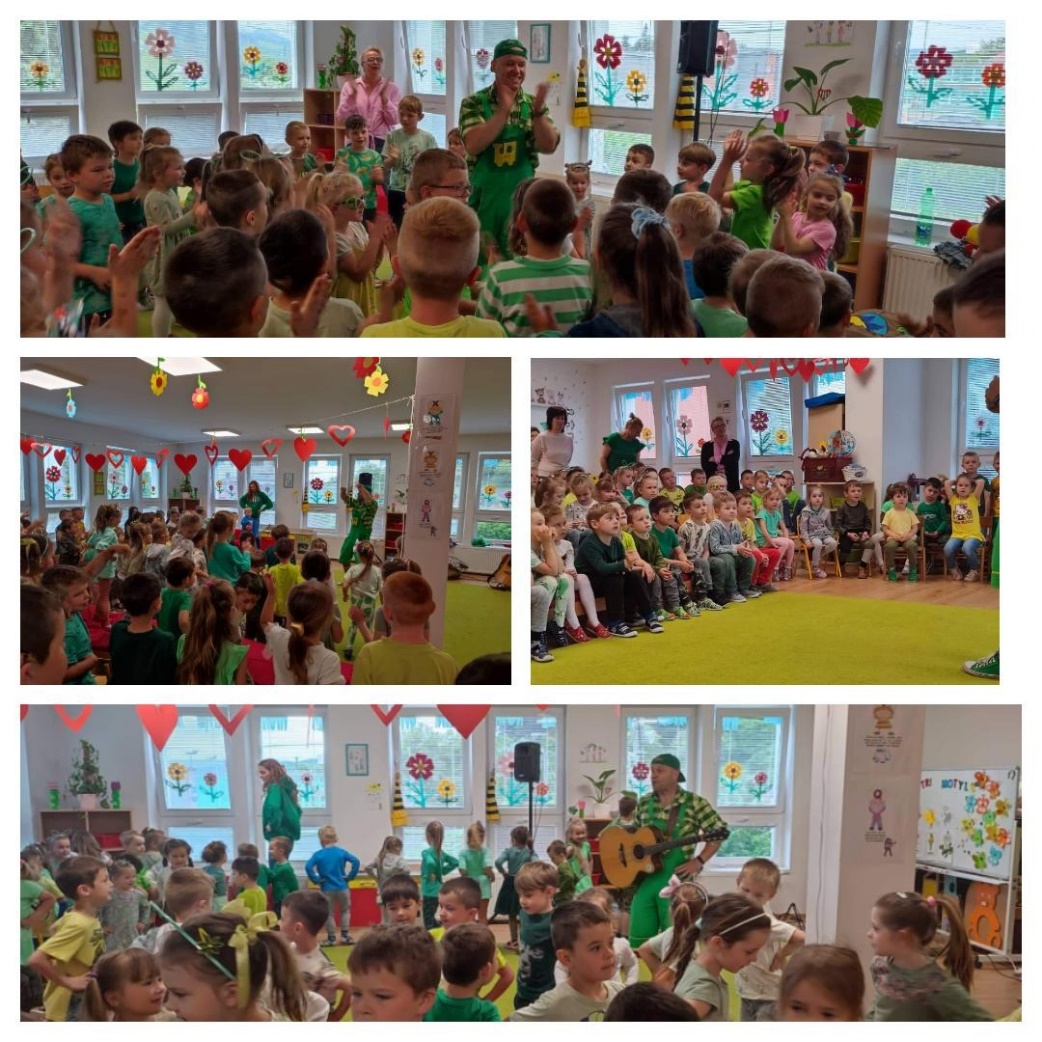 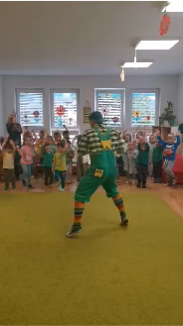 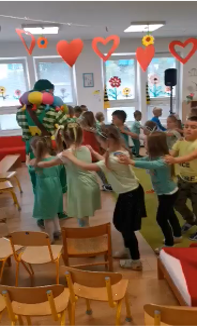 Návšteva knižnice
Karneval
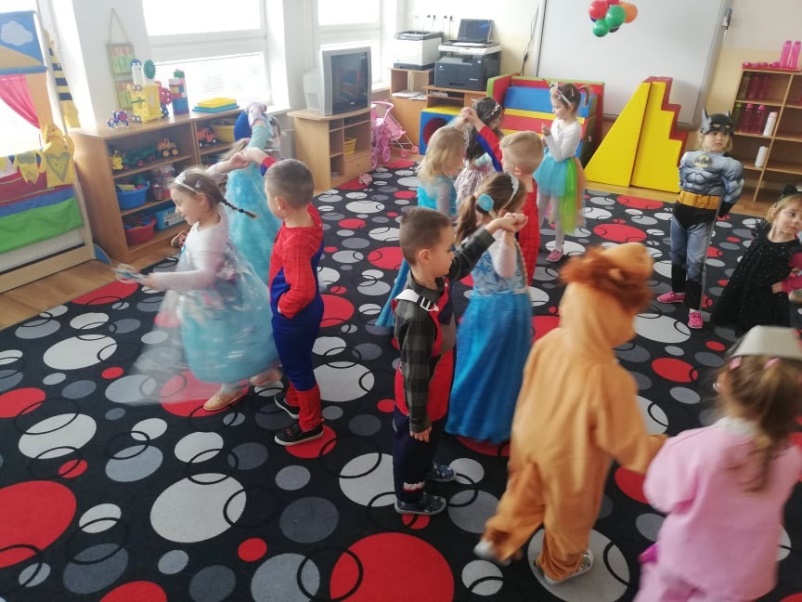 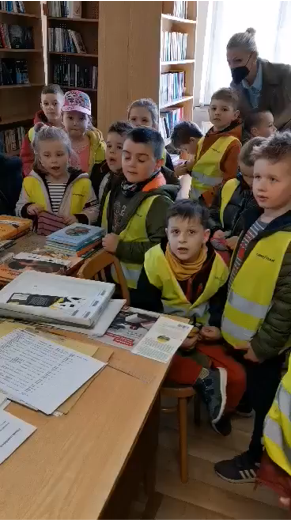 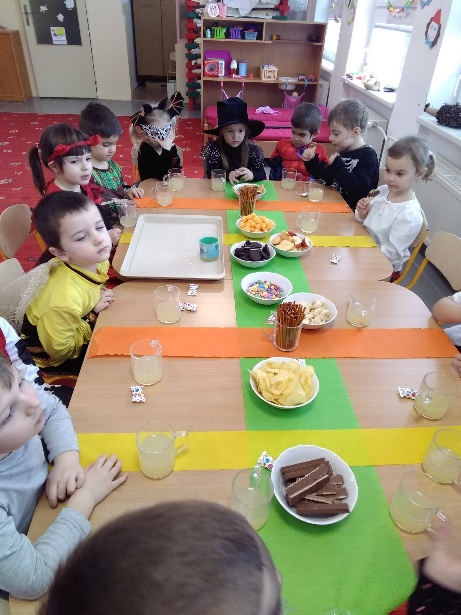 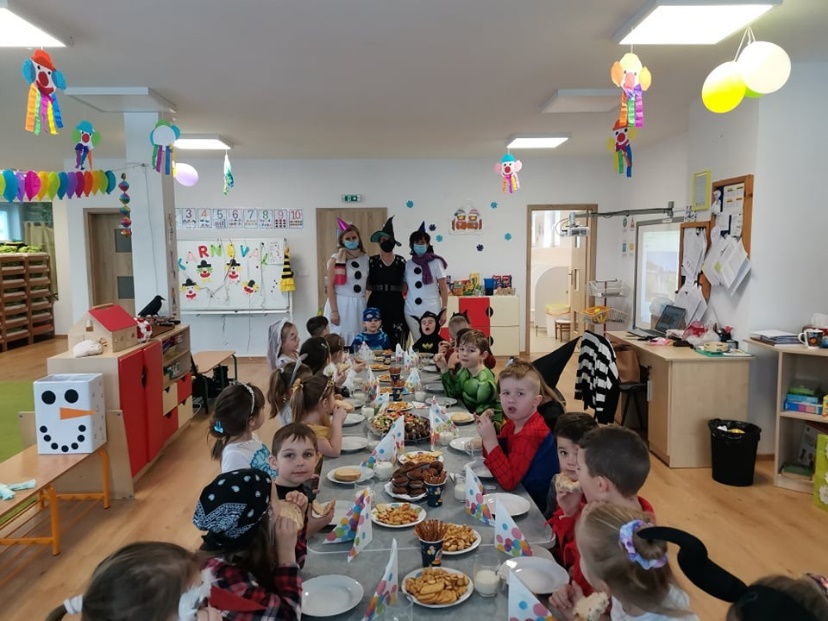 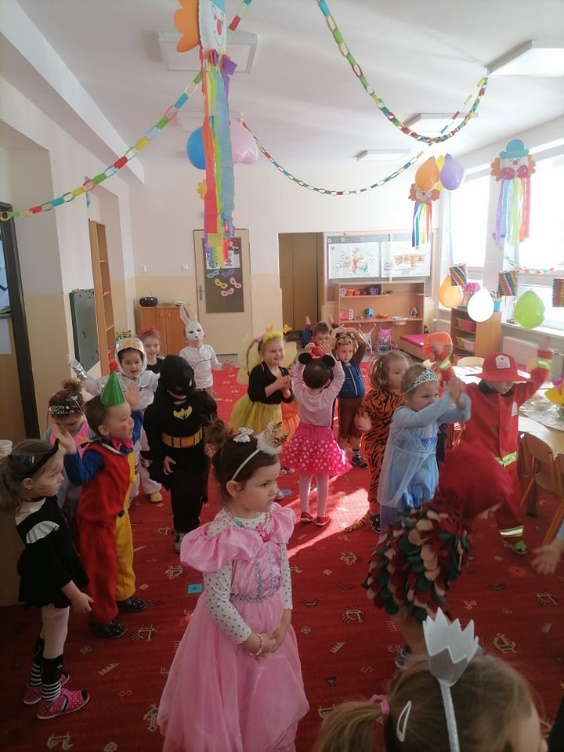 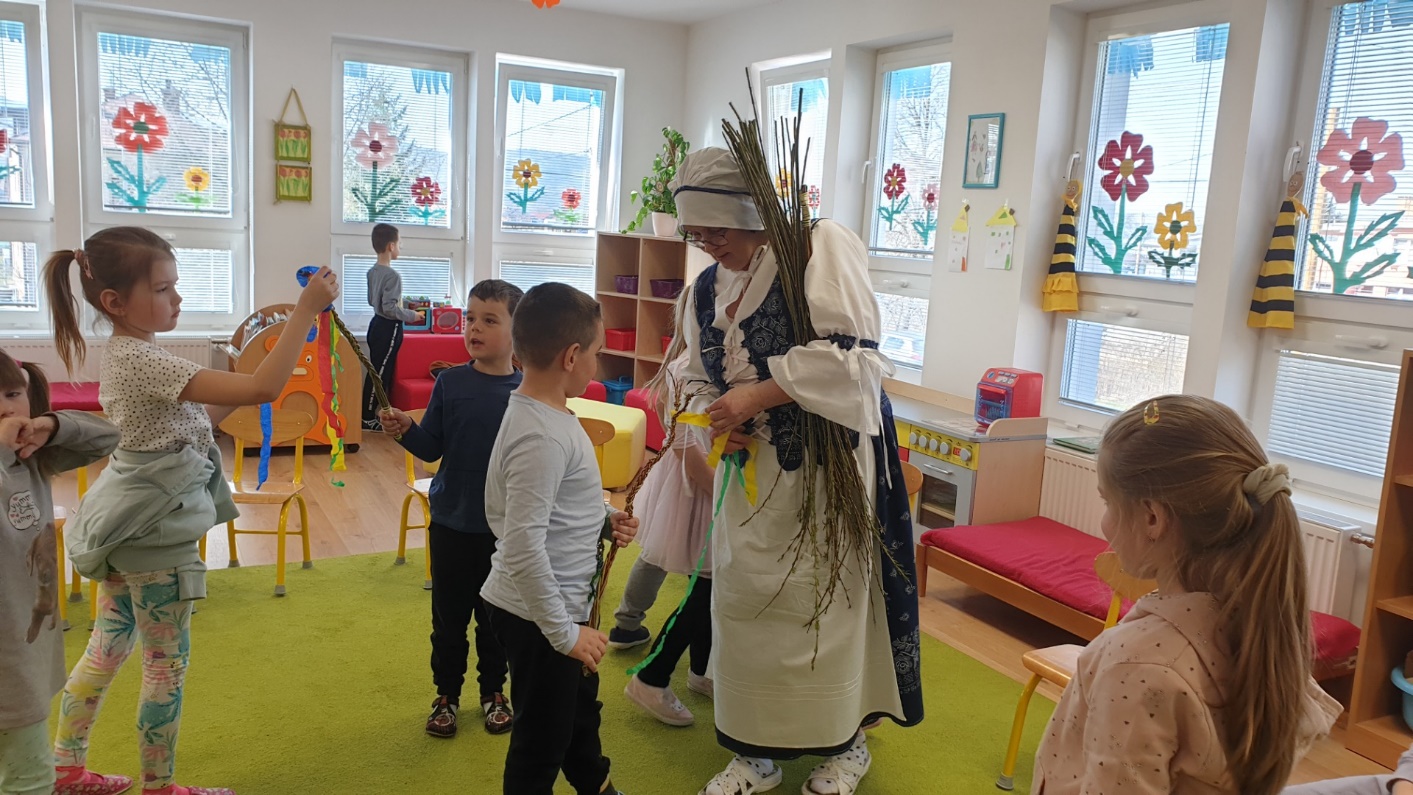 Pletenie korbáčov





Policajti v MŠ
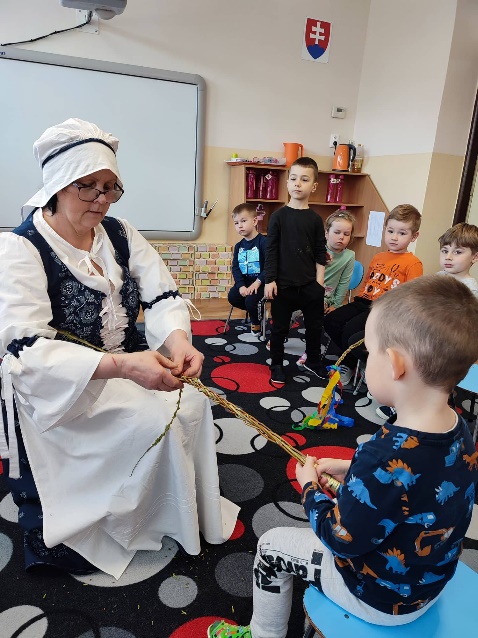 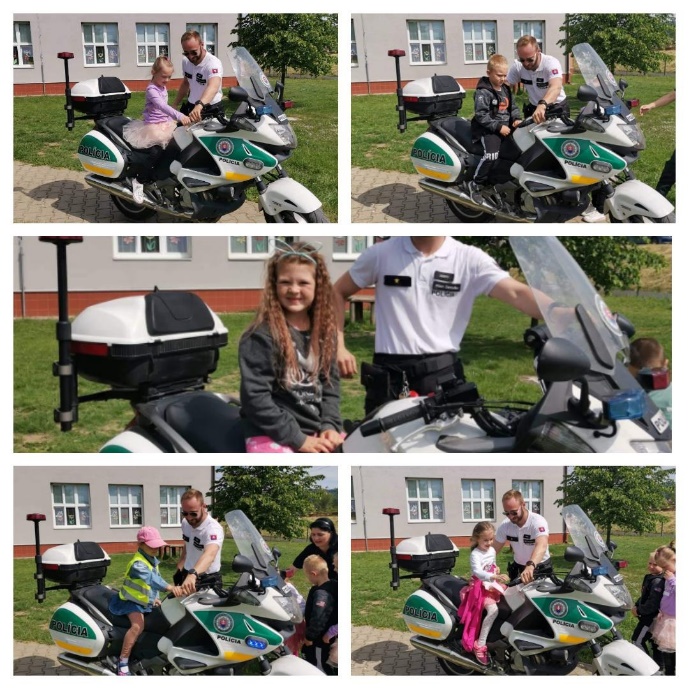 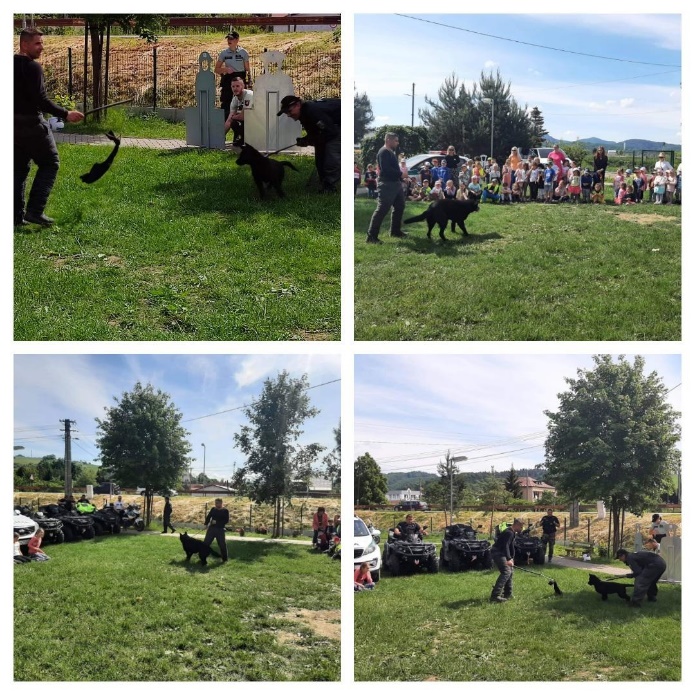 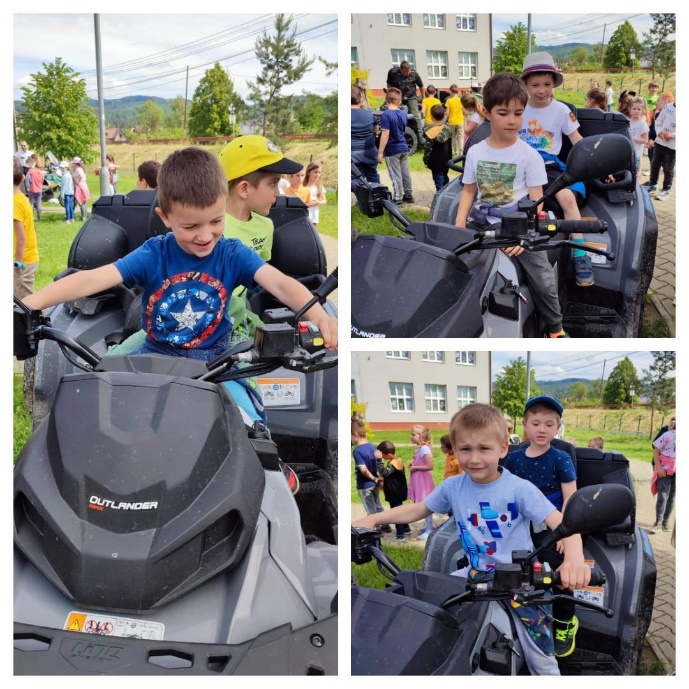 Deň Zeme
Deň matiek
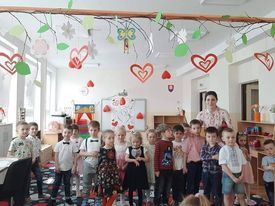 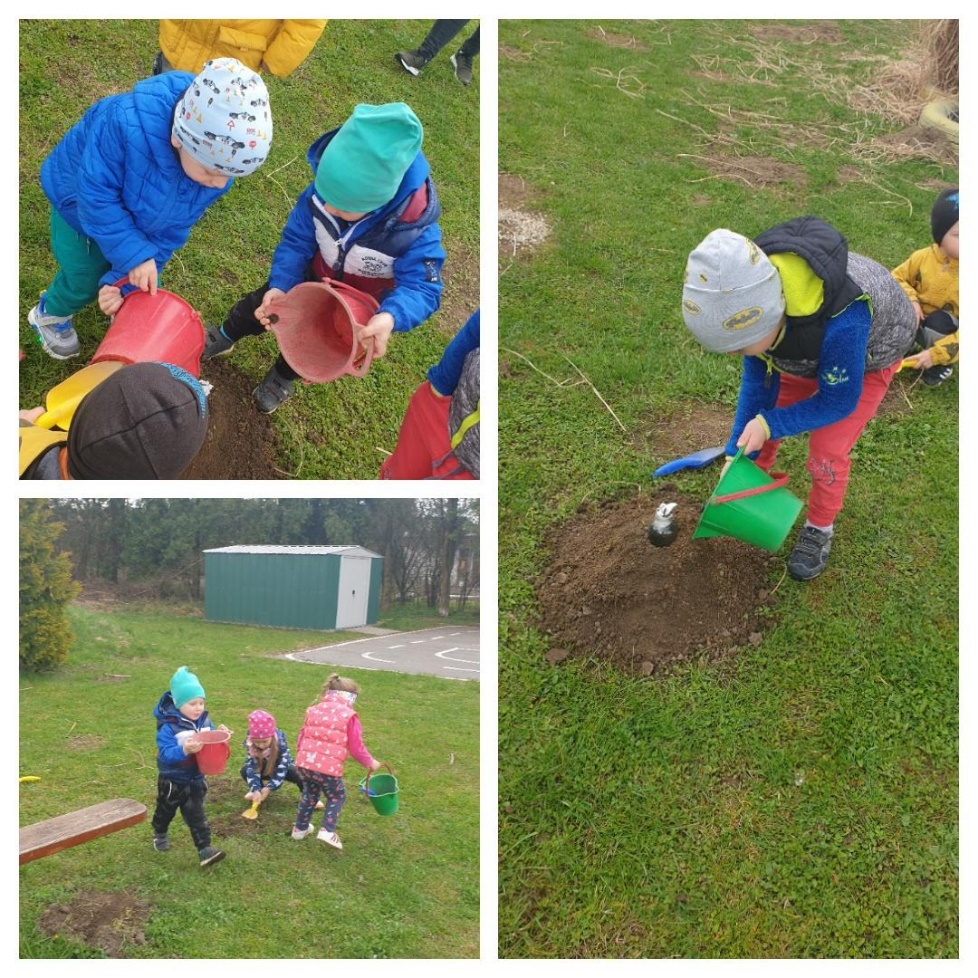 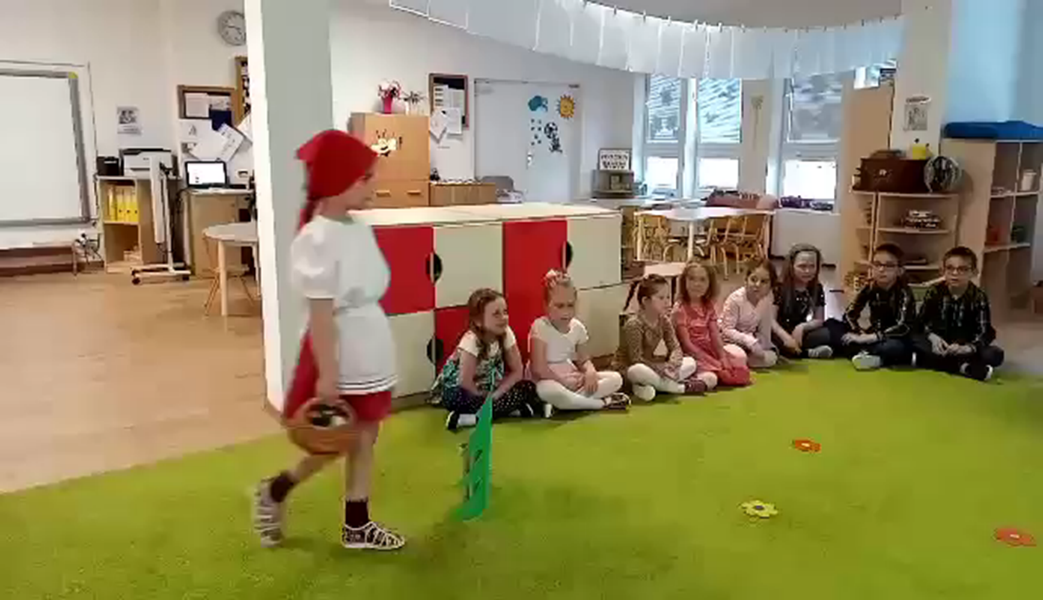 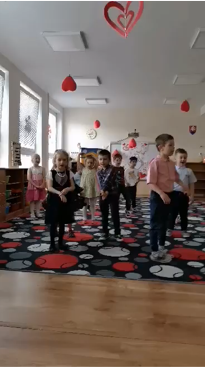 Stavanie mája
Angličtina v MŠ
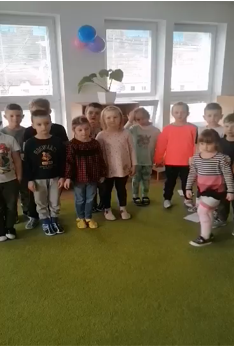 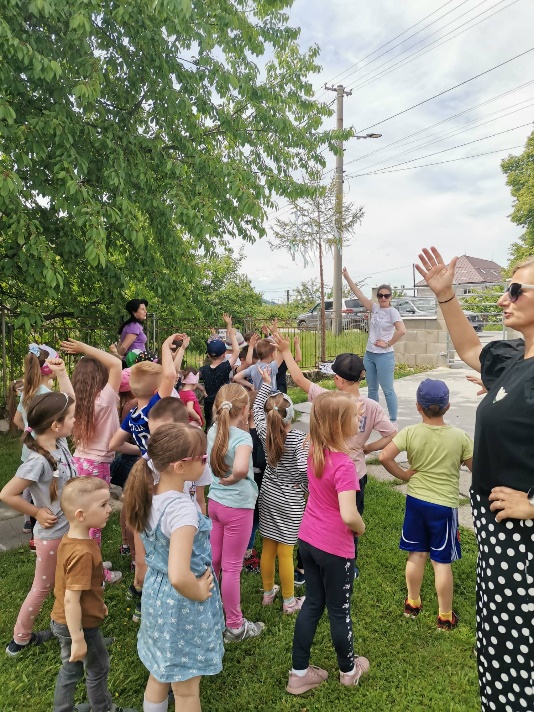 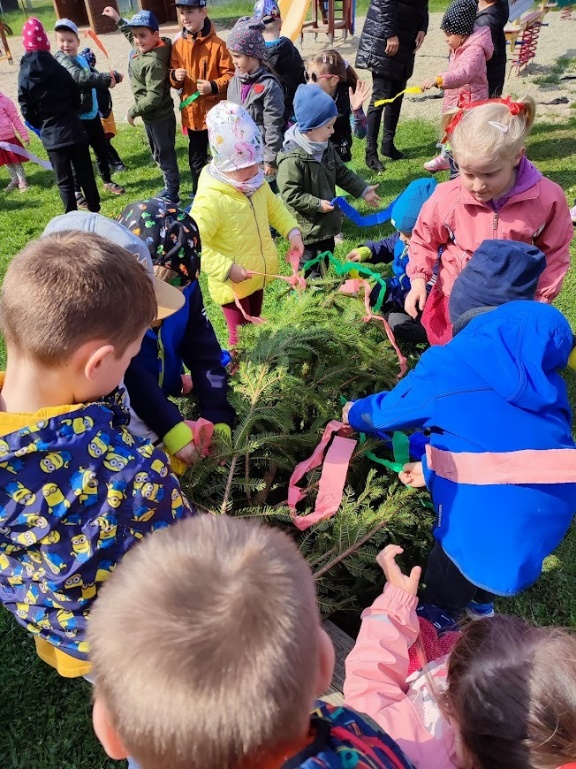 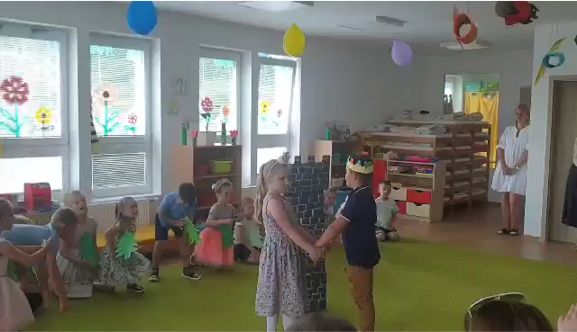 Akcie našej MŠ
MDD
Športový deň
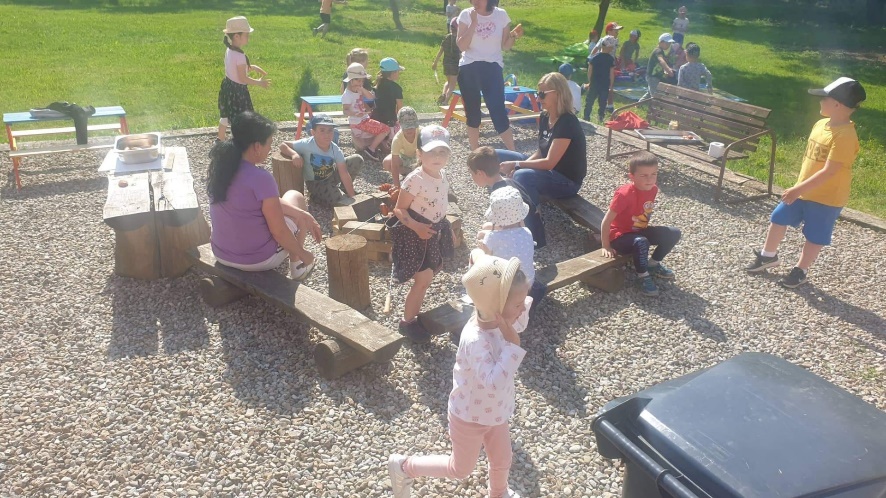 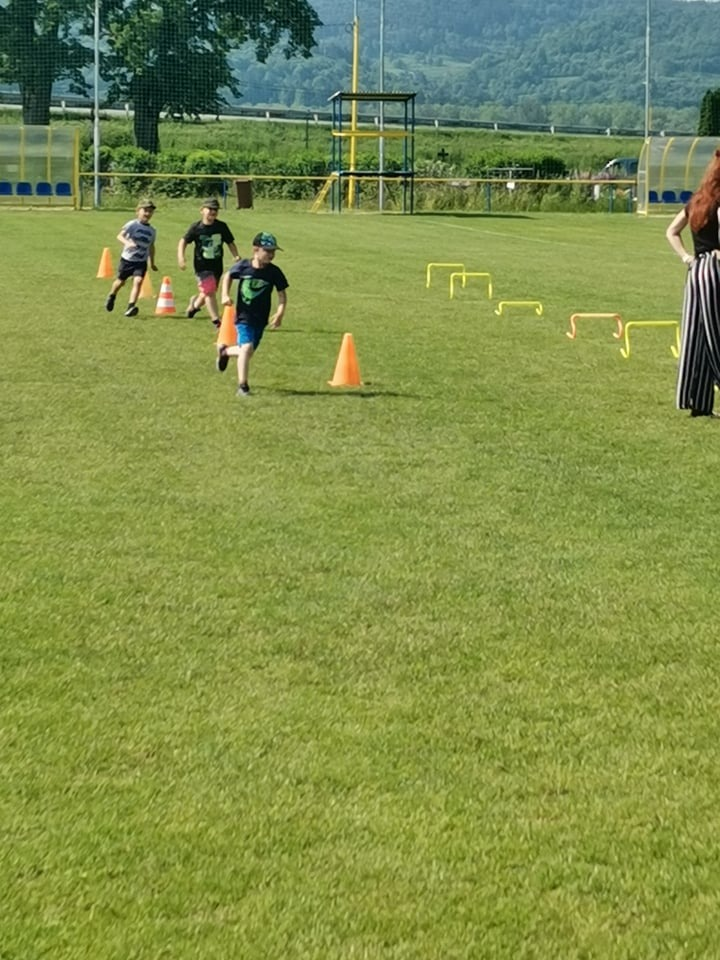 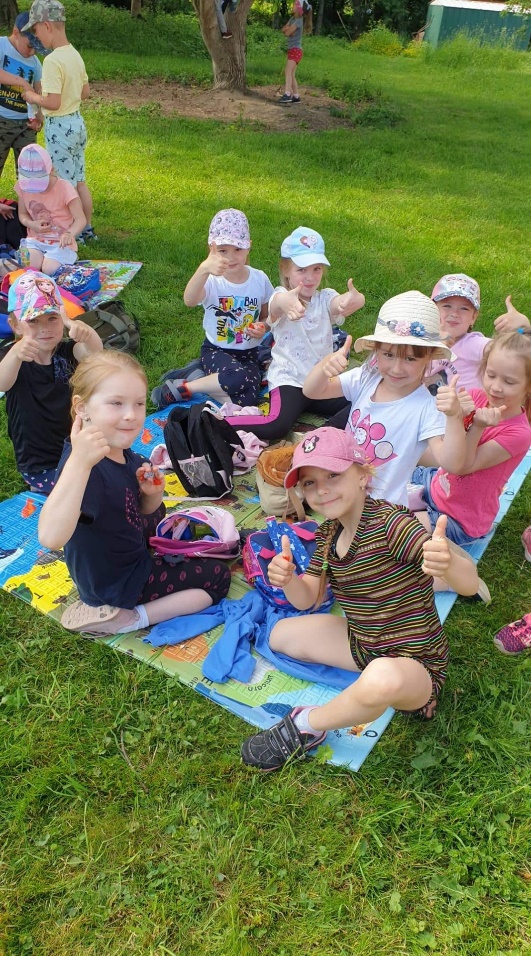 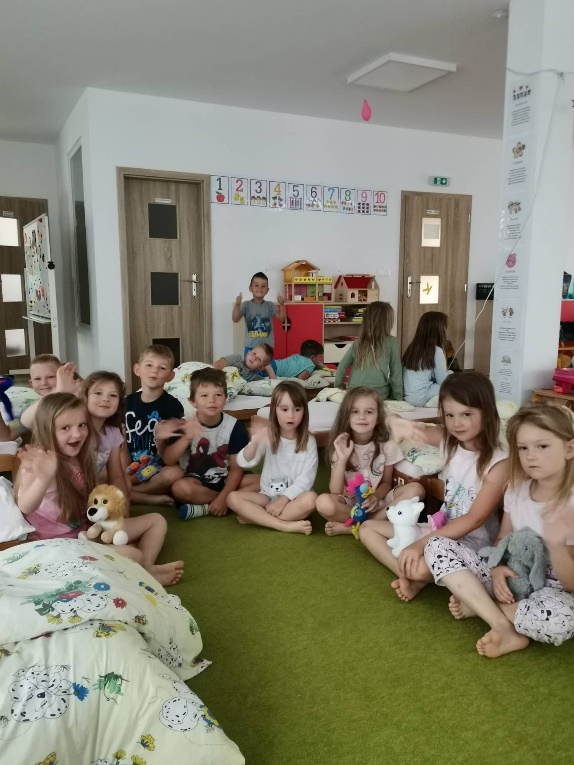 Noc v MŠ 






Rozlúčka s predškolákmi
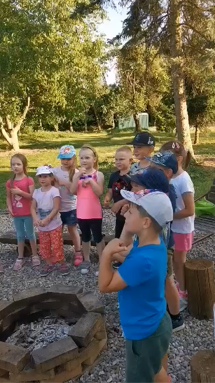 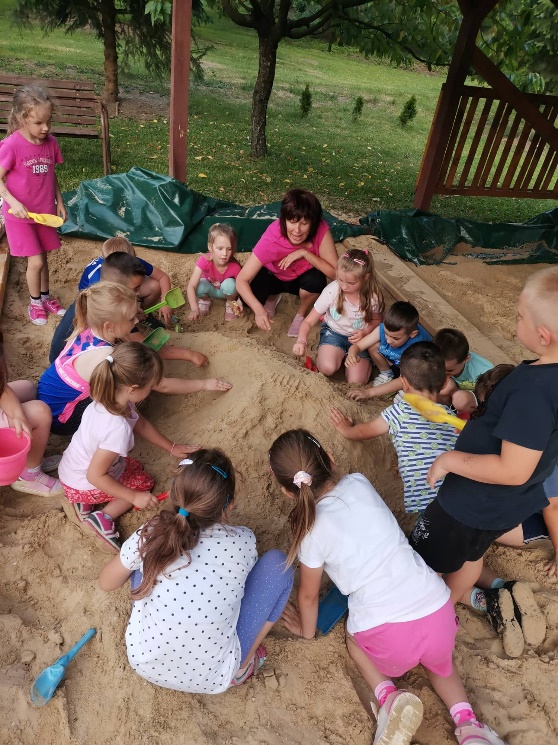 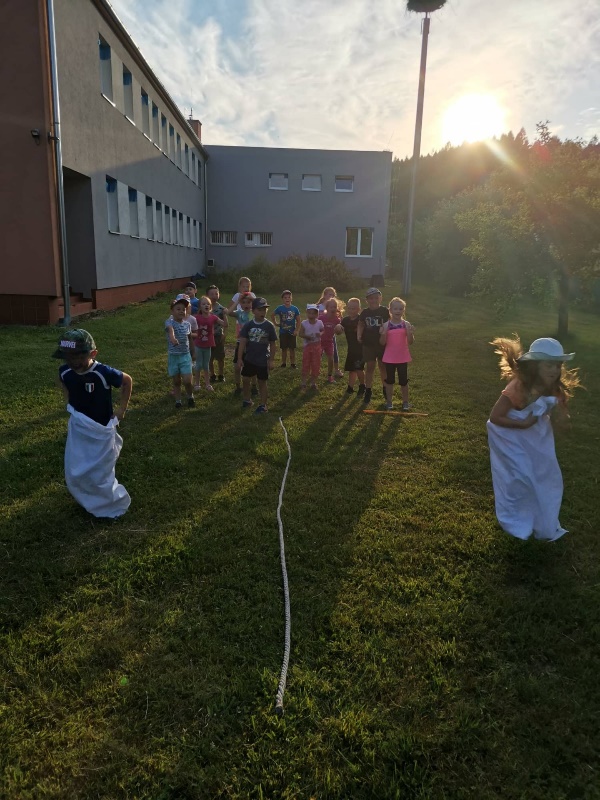 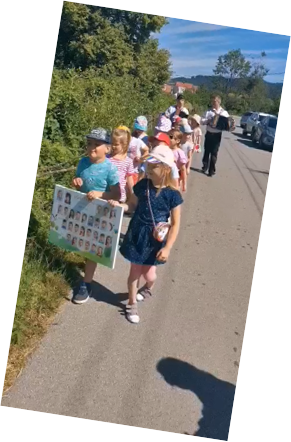 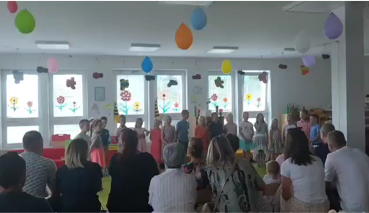 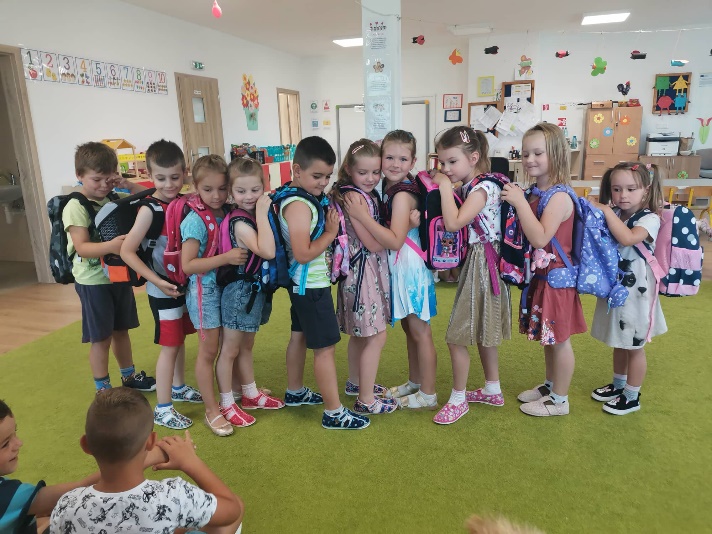 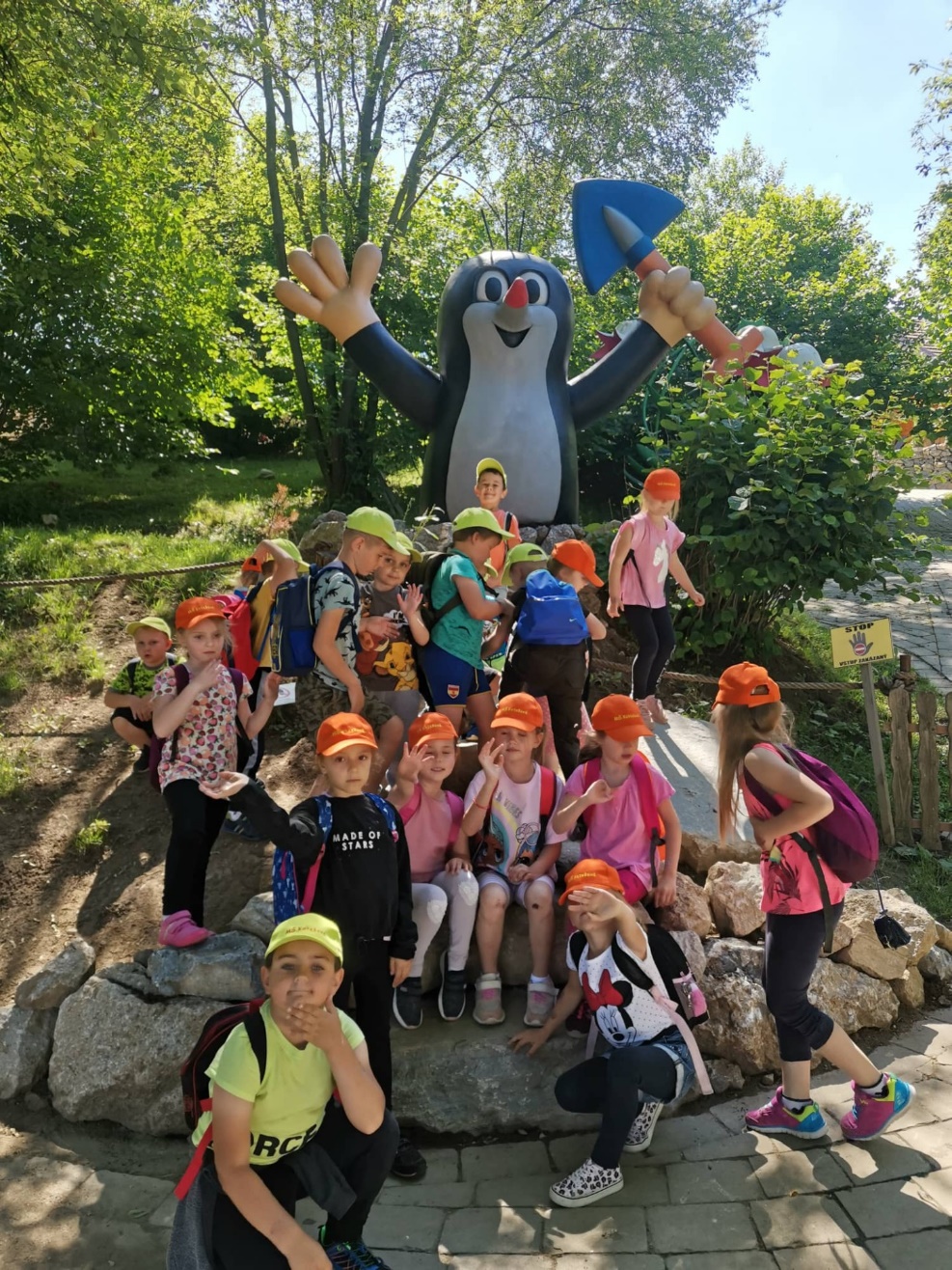 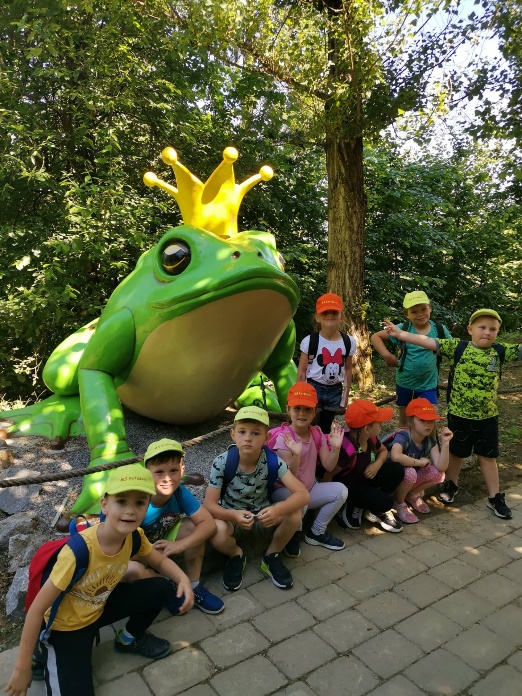 Výlet predškolákov
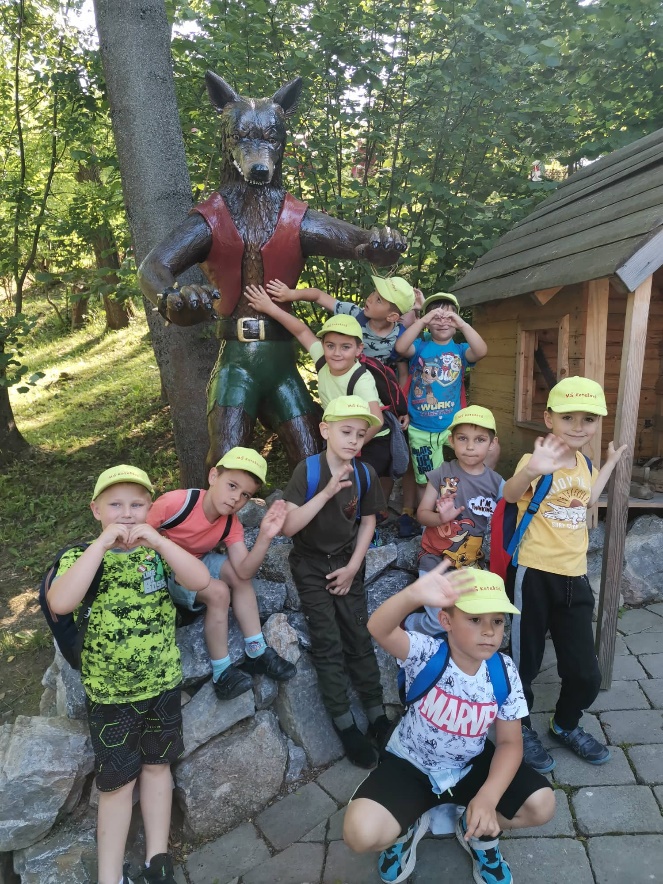 Tešíme sa na Vás Užijeme siskvelý rok!
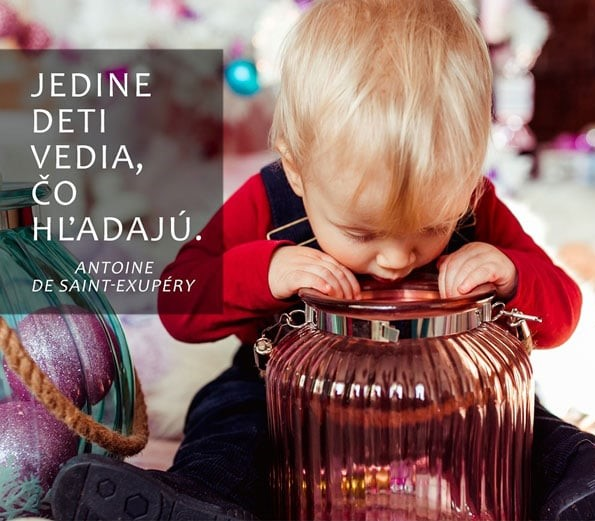